স্বাগতম
পরিচিতি
সুব্রত সরকার
সহকারী শিক্ষক (গ্রন্থাগার ও তথ্য বিজ্ঞান )
ঘোড়াশাল  আলহাজ্ব  রকিব  উদ্দীন  আহমেদ  বালিক  উচ্চ  বিদ্যালয়
মোবাইল নম্বরঃ ০১৭১৩১২৬৩৪৬
গণিত
৬ষ্ঠ-শ্রেণি
অধ্যায়-1
অনুশীলনী-1.৩
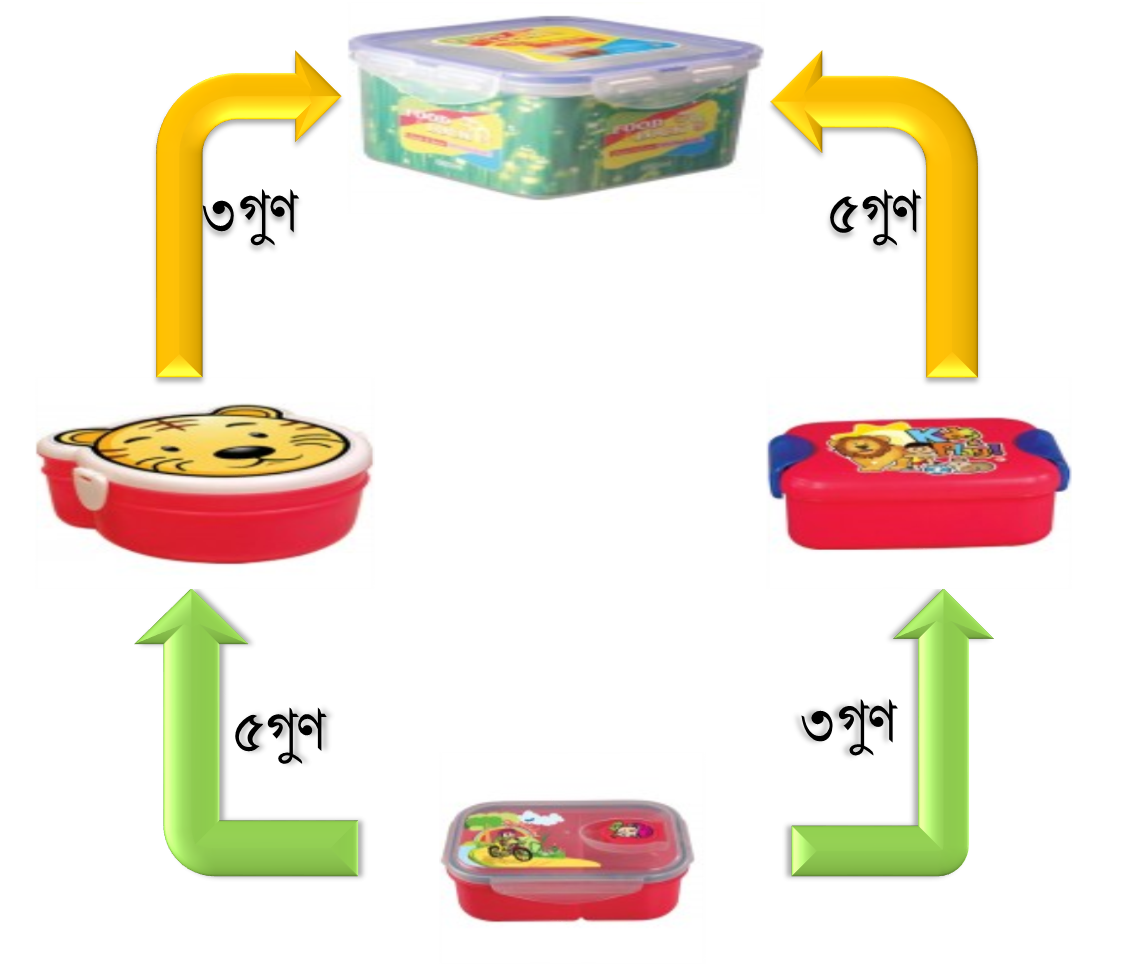 ল.সা.গু
গ.সা.গু
[Speaker Notes: মাঝের বক্সদুটির গ.সা.গু / গুণনীয়ক ও ল.সা. গু/গুণীতক  কোন বক্সটি তা সনাক্ত করতে প্রশ্ন করুন ।এই চিত্রের  মাঝের বক্স দুইটির সাথে অপর বক্সদুইটির আর কী  অন্যকোন সম্পর্ক  তৈরি করা যায় কিনা  তা  প্রশ্ন করার মাধ্যমে , কেন  গ.সা.গু  ও ল.সা.গুর সম্পর্ক জানা প্রয়োজন তার ধারণা দেওয়া যেতে পারে ।]
গ.সা.গু ও ল.সা.গু এর মধ্যে সম্পর্ক
শিখনফল
১। ল.সা.গু ও গ.সা.গু  -এর মধ্যে সম্পর্ক নির্ণয় করতে পারবে ।
২। ল.সা.গু ও গ.সা.গু  -এর সম্পর্ক দিয়ে গাণিতিক সমস্যা  
   সমাধান করতে পারবে ।
২১
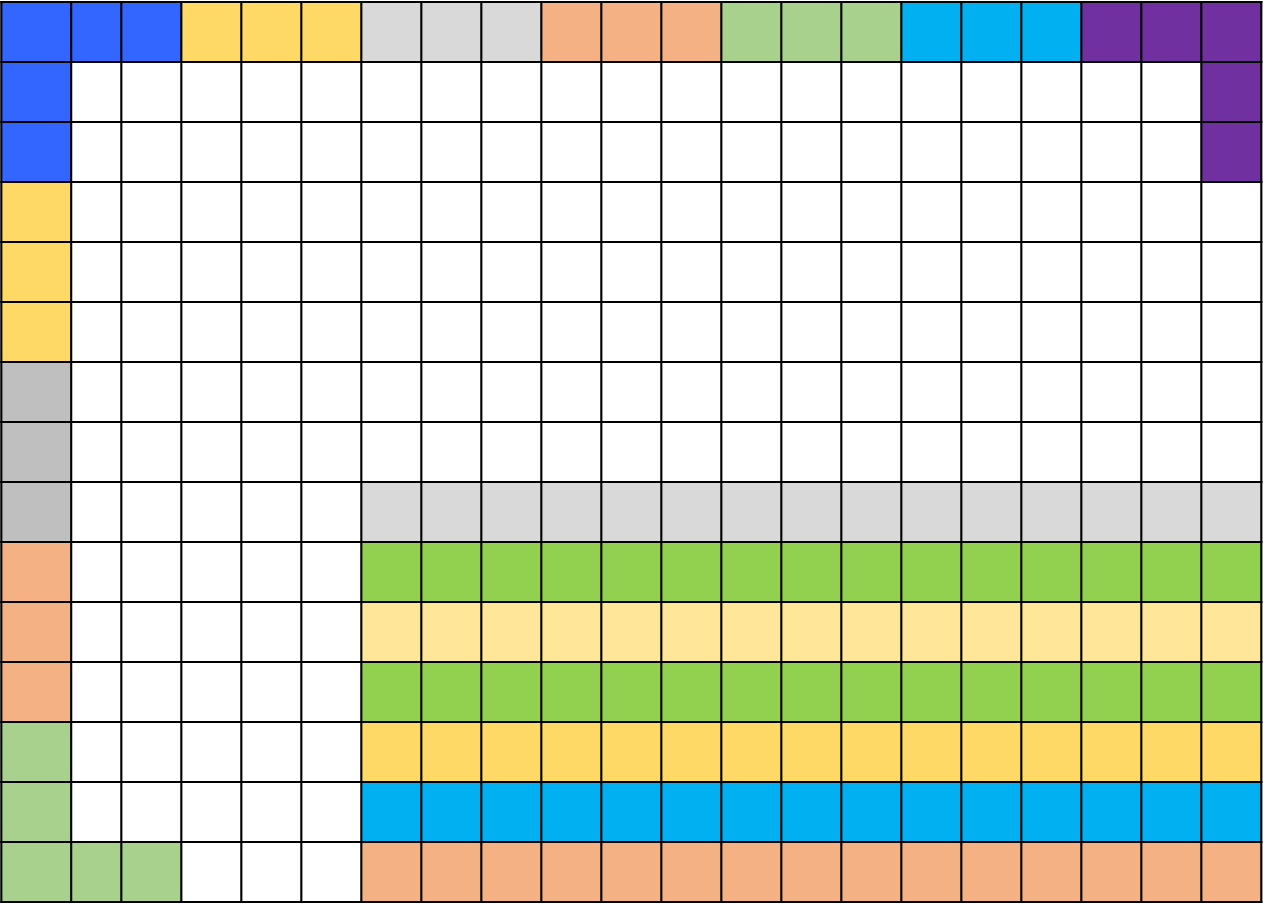 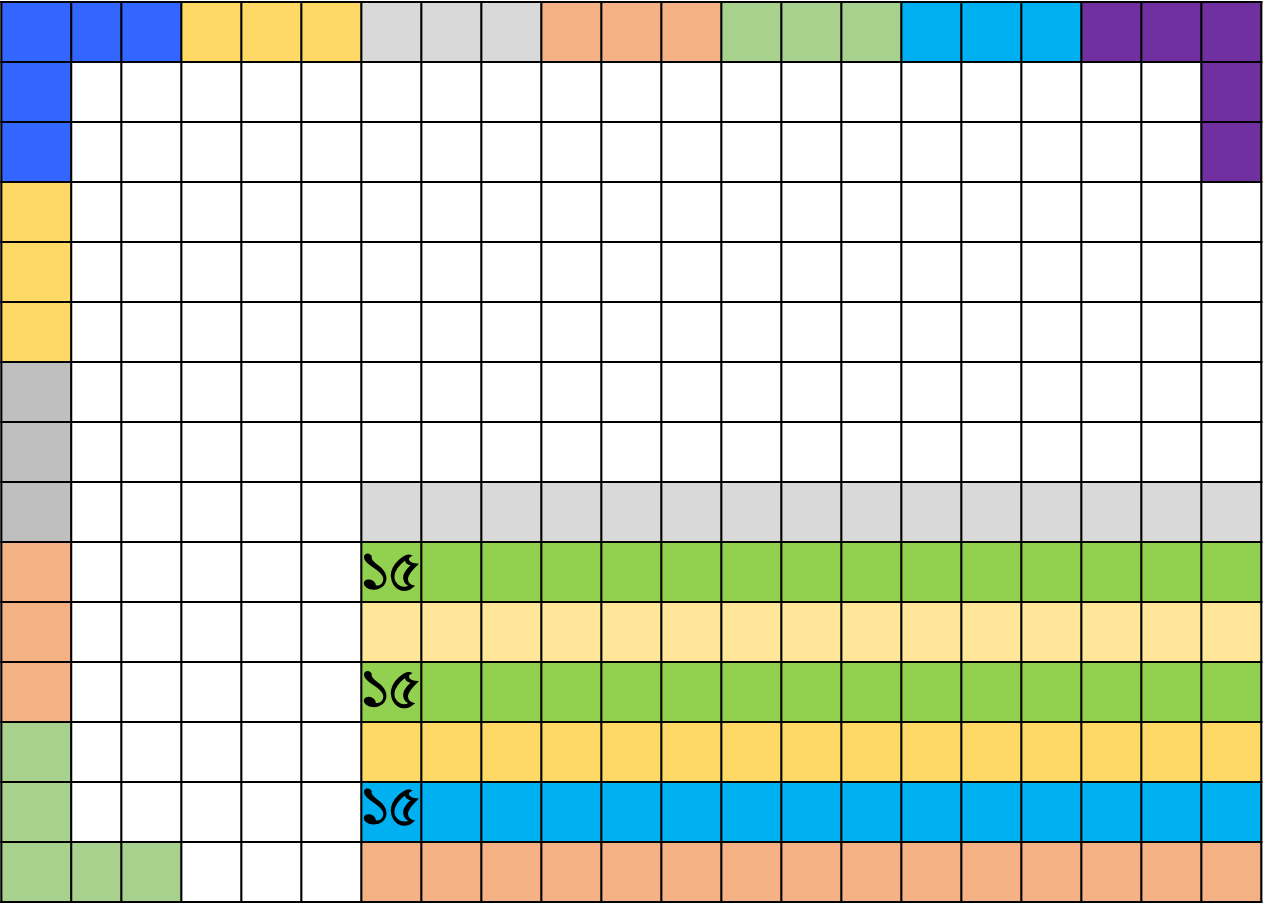 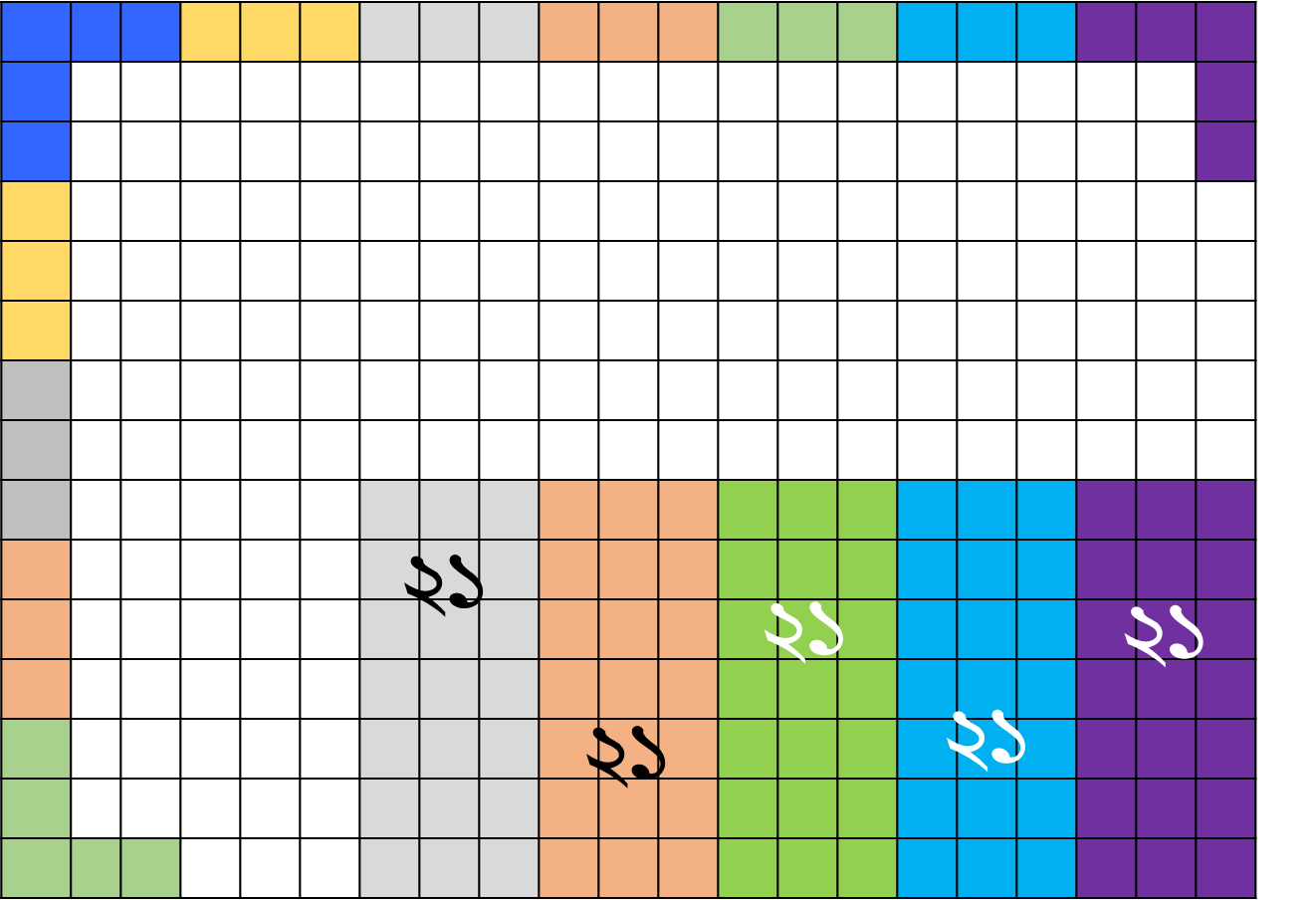 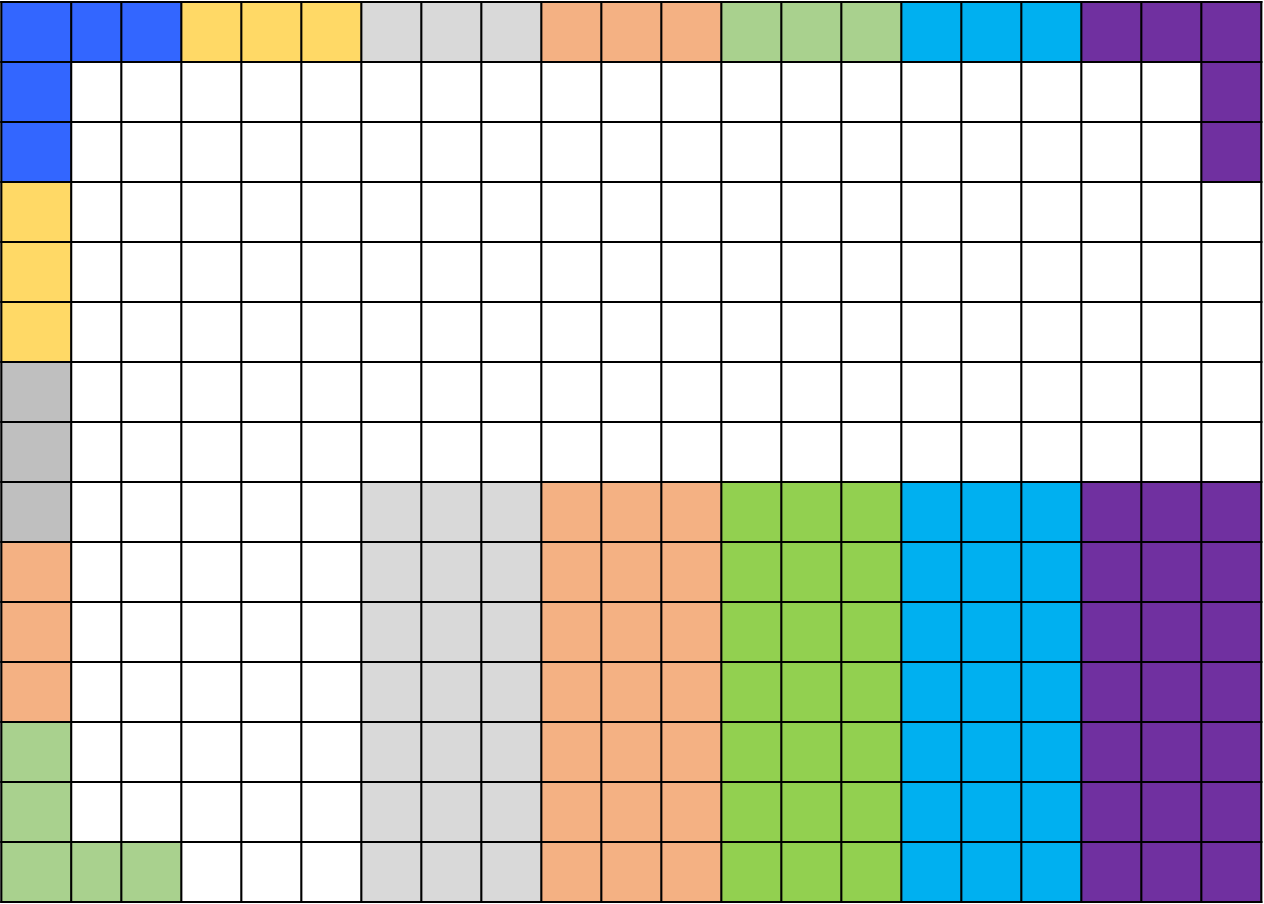 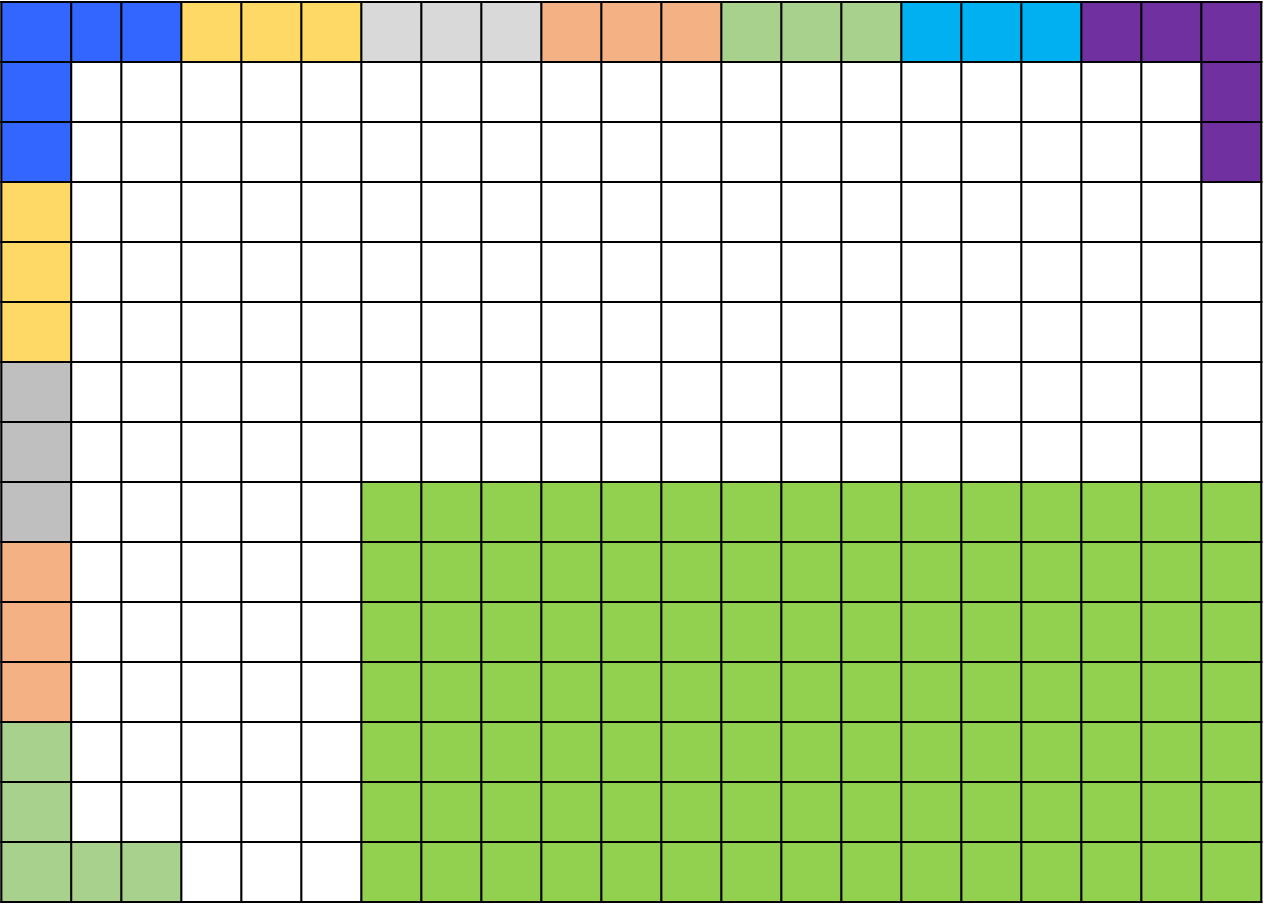 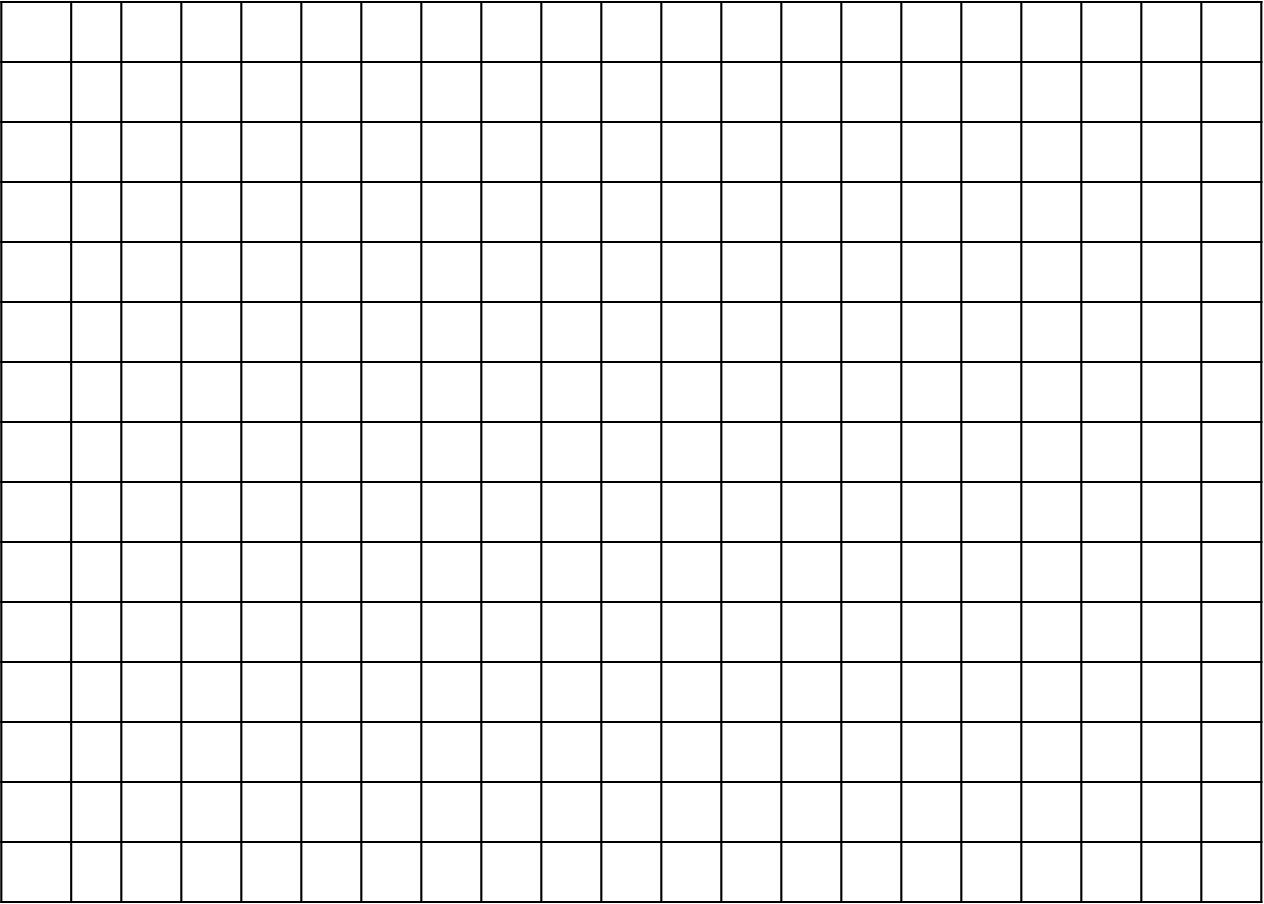 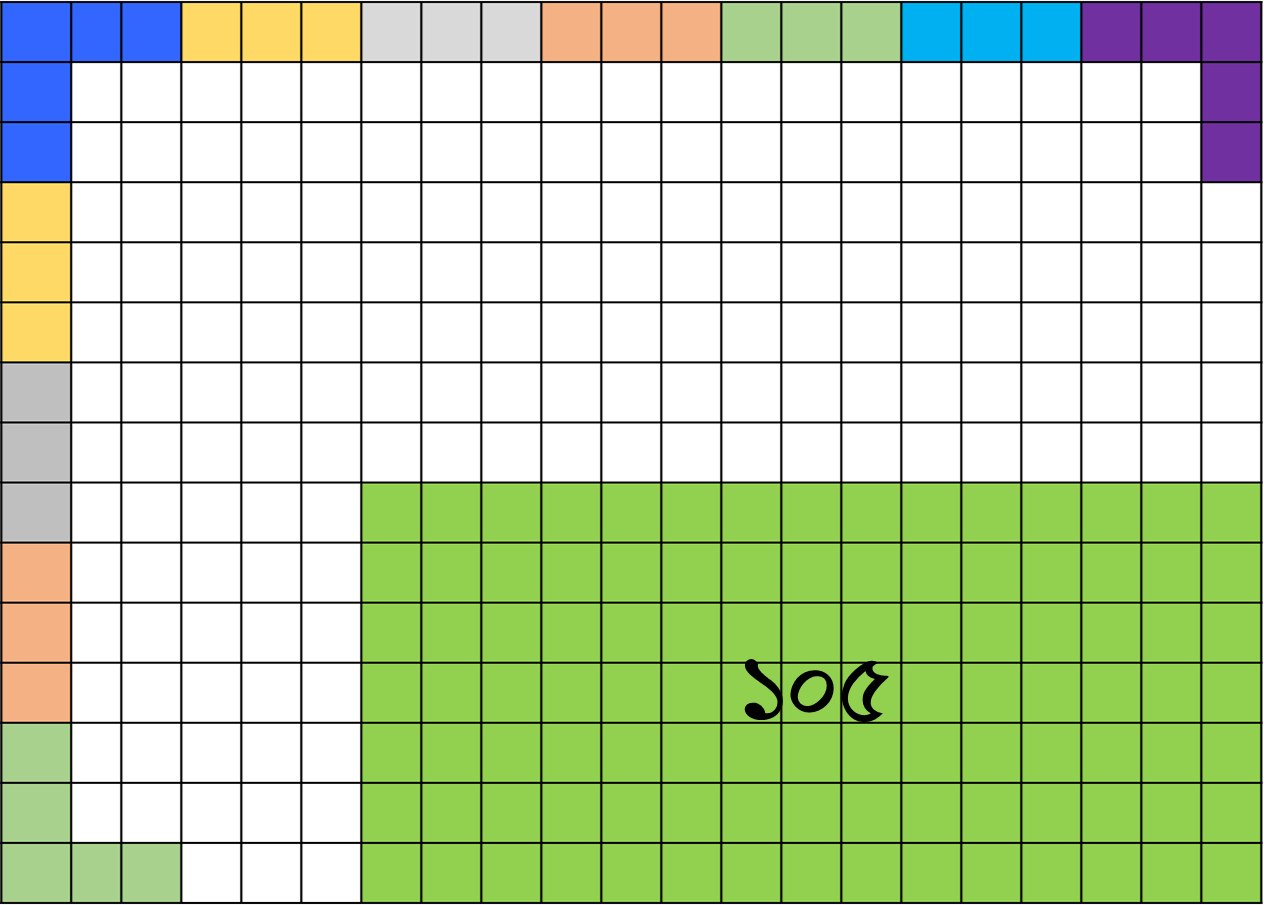 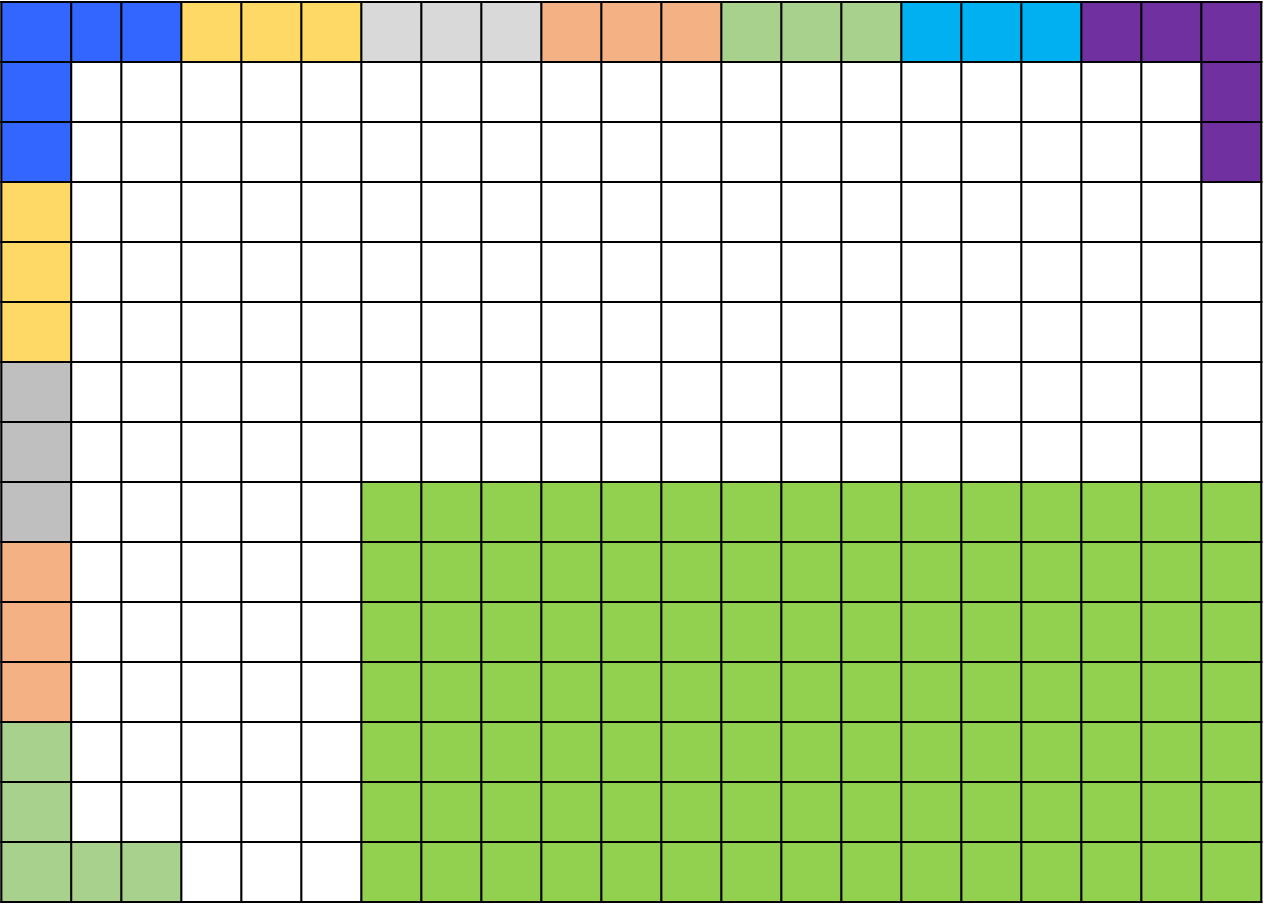 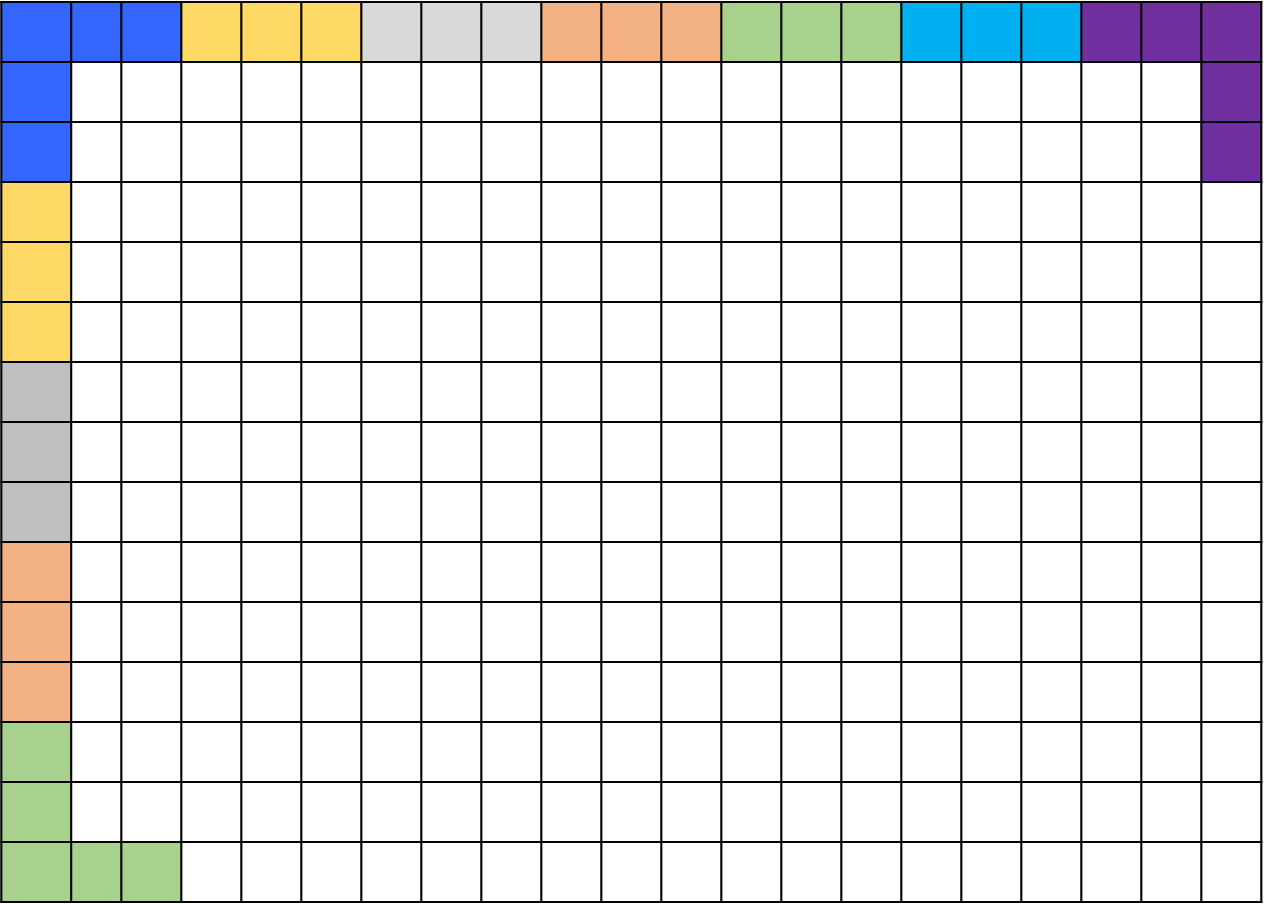 ১৫২১=৩১৫
১৫
গ.সা.গু- ৩
ল.সা.গু- ১০৫
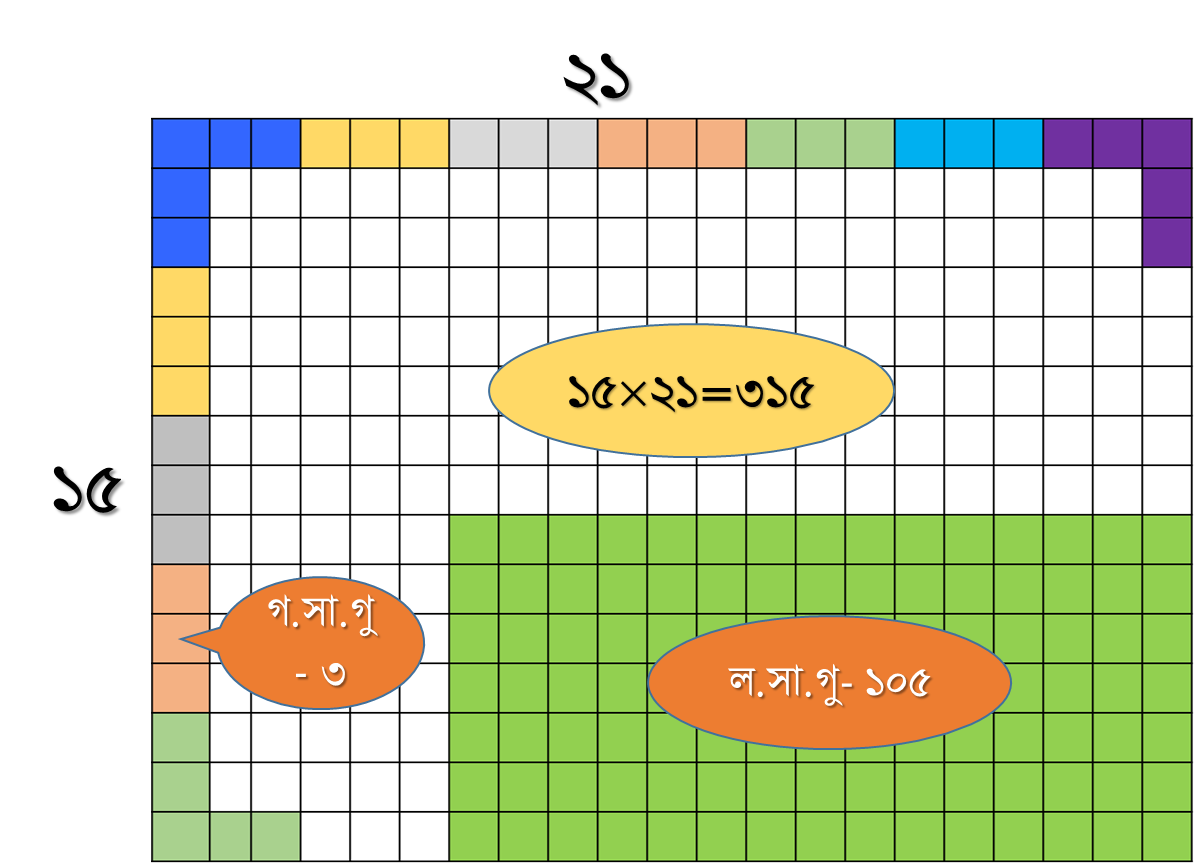 ২১  ১৫ = ৩  ১০৫
দুটি সংখ্যার গুণফল =সংখ্যাদ্বয়ের গ.সা.গু  সংখ্যাদ্বয়ের ল.সা.গু
একক কাজ
দুটি সংখ্যার গুণফল ৩৩৮০ এবং ল.সা.গু ২৬০ । সংখ্যা দুইটির গ.সা.গু নির্ণয় কর ।
দলীয় কাজ
ক) সর্বাধিক  কত মাপের মগ দ্বারা বালতি দুটি পূর্ণকরা যাবে ।
খ) সর্বনিম্ন  কত মাপের একটি পাত্র বালতি দুটি দ্বারা পূর্ণকরা যাবে ।
গ) দেখাও যে , প্রদত্ত বালতি দুটির তরলের গুণফল , মগ ও পাত্রের  
    তরলের গুণফলের সমান  ।
মূল্যায়ন
৪।  দুইটি সংখ্যার গুণফল ৫০০ এবং ল.সা.গু ১০০ । সংখ্যা দুইটির গ.সা.গু নিচের কোনটি ?
৩।  দুইটি সংখ্যার গুণফল ১৮০ এবং গ.সা.গু ৩ । সংখ্যা দুইটির ল.সা.গু নিচের কোনটি ?
১।  ১২ , ১৮ এবং ৪৮ এর গ.সা.গু নিচের কোনটি ?
২ । ১২ , ১৬ এবং ৪৮ এর ল.সা.গু নিচের কোনটি ?
খ.  ৬
ক. ৩
ক. 2p
খ. ৪৮
খ. ২০
ক. ৫
খ. ১৫
ক. ১২
ক. ৩৬
গ. ২৫
ঘ. ১৮০
গ. ৬০
গ.  ৭২
গ. ৮
ঘ. ১২
গ. 2p+1
ঘ. ১০০
ঘ.  ৯৬
বাড়ির কাজ
১।  চার অঙ্কের কোন ক্ষুদ্রতম সংখ্যা ১২ , ১৫ , ২০ ও ৩৫ 
     দ্বারা নিঃশেষে বিভাজ্য ?
২।  পাঁচ অঙ্কের কোন বৃহত্ম সংখ্যাকে ১৬ , ২৪ , ৩০ ও ৩৬ 
     দিয়ে ভাগ করলে প্রত্যেকবার ভাগশেষ ১০ হবে  ?
ধন্যবাদ